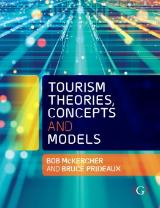 Chapter 13: Impacts – Conflict over Place Change
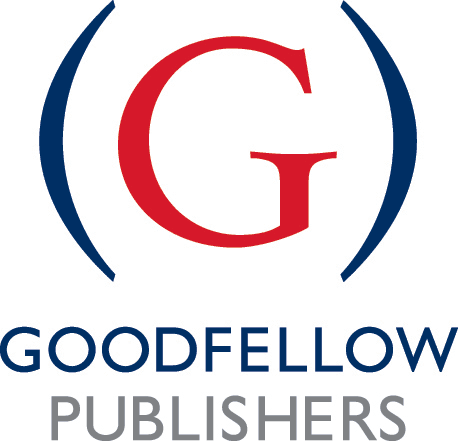 Learning Objectives
Describe Doxey’s Irridex 
Analyse how impacts are caused by place change 
Evaluate Budowksi’s relationships between tourism and the environment 
Understand how conflict theory underlies early attempts to assess social and environmental impacts of tourism.
Tourism Theories, Concepts and Models by McKercher and Prideaux © Goodfellow Publishers 2021
Different approaches to impact studies
Tourism Theories, Concepts and Models by McKercher and Prideaux © Goodfellow Publishers 2021
Prof Geoffrey Wall talks about tourism impacts and planning
https://www.youtube.com/watch?v=GM0TlF9jTSI
Tourism Theories, Concepts and Models by McKercher and Prideaux © Goodfellow Publishers 2021
Impacts often framed within a conflict paradigm
Conflict is goal interference attributed to another’s behavior
Goals are preferred social, psychological or physical outcomes of a behaviour that provide incentives for that behaviour 
Conflict may exist at two levels: 
Direct, where the actions of others affect one’s enjoyment; and 
Indirect, where a general and more pervasive feeling of dislike or an unwillingness to appreciate others’ views exist 
Likelihood enhanced when a perception exists that people must fight over a fixed-pie asset, which produces winners and losers 
Likely to occur when the perceived power balance between stakeholders shifts, empowering one and disempowering the other
Tourism is ideally suited to become a conflict inducer for it often represents a powerful, new stakeholder with different values to existing stakeholders 
Conflict is dynamic, evolutionary or revolutionary in style and rarely if ever permanent
Tourism Theories, Concepts and Models by McKercher and Prideaux © Goodfellow Publishers 2021
Doxey’s Irridex
Tourism Theories, Concepts and Models by McKercher and Prideaux © Goodfellow Publishers 2021
Is there an unrecognised 5th stage to Doxey?
Conflict is rarely an end state 
Communities adjust to tourism as it becomes part of its social, cultural and economic fabric 
People modify their behaviours to cope with the annoying aspects of tourism, but they begin also to appreciate what it means to the community in terms of improved livelihood, increased leisure and recreation opportunities, more and better shopping and dining opportunities and a range of other possible benefits
Tourism Theories, Concepts and Models by McKercher and Prideaux © Goodfellow Publishers 2021
Budowksi – coexistence, symbiosis, conflict
Human use of natural or near natural areas exerts a range of impacts
Tourism, through the introduction of non-traditional activities, uses and/or user groups is no different

Three possible relationships between tourism and natural environments
Coexistence during the early stages when the tourism industry and those promoting conservation have relatively little contact. 
Transitory state
Symbiosis in which tourism and conservation derive mutual benefits from each other. 
Also a transitory state
Conflict most likely end state when the presence of tourism is detrimental to the needs of nature.
Tourism Theories, Concepts and Models by McKercher and Prideaux © Goodfellow Publishers 2021
Conflicting views over how to manage natural areas
Anthropocentric
Biocentric
Main goal is for the use and enjoyment opportunities these areas provide. 
Programs should be developed to encourage and facilitate direct use of natural areas. 
View wilderness from a sociological, human oriented perspective. 
Naturalness of wilderness is less important that its direct use benefits.
Advocate the philosophy that unhindered operation of natural ecological processes is the fundamental goal of any natural area.
While human use can occur, it must only do so in a manner that is subservient to the natural ecosystem’s needs.
Tourism Theories, Concepts and Models by McKercher and Prideaux © Goodfellow Publishers 2021
An alternative explanation – impacts as a function of place change
The social meaning people give to geographic space transform it into place and give it meaning
Sense of place is defined by
Place identity - dimensions of self that define the individual’s personal identity through a complex pattern of conscious and unconscious ideas, beliefs, preferences, feelings, values, goals and behavioural tendencies
Place dependence - the strength of the association between an individual and a specific place
Place attachment - positive bond between groups or individuals and their environment. 
Reflected by perceptions of insidedness / outsideness and legitimacy of occupation
Tourism Theories, Concepts and Models by McKercher and Prideaux © Goodfellow Publishers 2021
Destinations consist of 3 types of place
Tourism place - signed and signaled as being for tourists
Non-tourism place - part of the community that is signed and signaled for use by local residents only
Shared place – signed and signaled as being accessible to both

Normally, the relationship between these three types of place evolves toward some form of equilibrium, or coexistence, where each is well defined and both locals and tourists respect their boundaries.
Tourism Theories, Concepts and Models by McKercher and Prideaux © Goodfellow Publishers 2021
Prof Allison Gill talks about how tourism transforms places
https://www.youtube.com/watch?v=aPp-BaL8ong
Tourism Theories, Concepts and Models by McKercher and Prideaux © Goodfellow Publishers 2021
Conflict occurs when place changes
Impacts of tourism are most likely to occur when otherwise stable systems are disrupted. 
Non or shared tourism space becomes exclusive tourism space to the detriment of local residents.
Social disruption theory states that communities experiencing rapid growth typically enter a period of generalized crisis that may lead to a wide array of social problems as changes penetrate throughout communities and at individual levels.
Perceived quality of life may decline initially, but will eventually stabilise and then improve.
Tourism Theories, Concepts and Models by McKercher and Prideaux © Goodfellow Publishers 2021